Announcements
Assignments before Midterm 2
HW6 (online)
Due Tonight, 3/14 10 pm
P3: Logic/Classical Planning
Due Friday, 3/17 10 pm
HW7 (written) out tonight, due 3/21 10pm
HW8 (online) due 3/28 10pm
P4: Reinforcement Learning
Due Thursday, 4/6 10 pm (after midterm 2)
Announcements
Midterm 2

Covers material from 2/17 (recitation) through 3/28
Logic/Logical Agents, Classical Planning, MDPs, RL, Bayes Nets
Calculators allowed - Lots of computation
Device must be only a calculator (no phones, ipads, etc)
One 8.5”x11” handwritten cheatsheet is also allowed
AI: Representation and Problem Solving
Reinforcement Learning
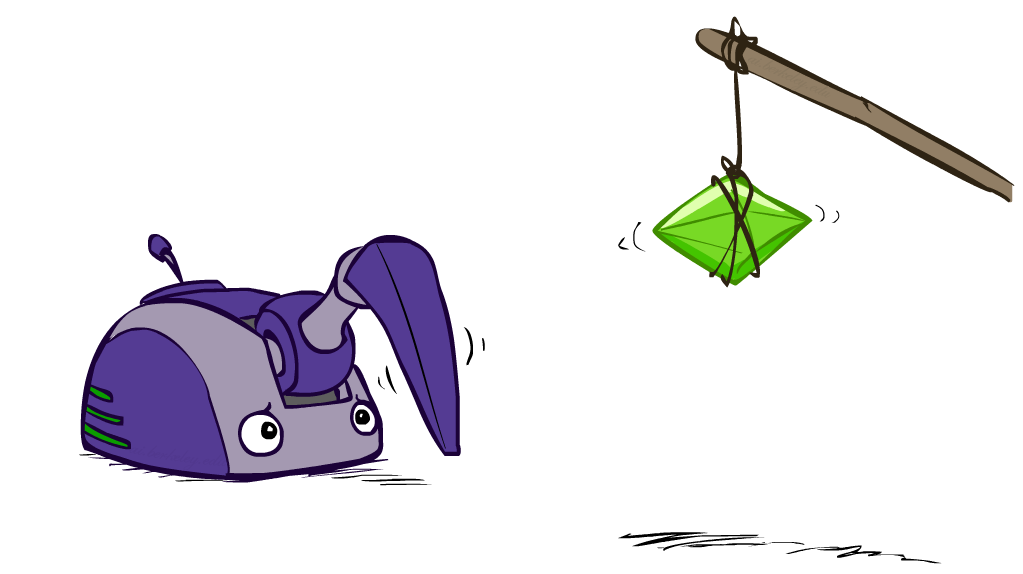 Instructor: Stephanie Rosenthal
Slide credits: CMU AI and http://ai.berkeley.edu
What do you remember about MDPs?
MDP Notation
Standard expectimax:
Bellman equations:
Value iteration:
Q-iteration:
Policy extraction:
Policy evaluation:
Policy improvement:
Poll 1
Which of the following are used in policy iteration?
A. Value iteration:
B. Q-iteration:
C. Policy extraction:
D. Policy evaluation:
E. Policy improvement:
[Speaker Notes: D&E]
Poll 2
Rewards may depend on any combination of state, action, next state.
Which of the following are valid formulations of the Bellman equations?
Hint: what can you pull out or redistribute based on the parameters of R?
[Speaker Notes: A, B, C, D]
Reinforcement learning
Value iteration:
Q-iteration:
Policy extraction:
Policy evaluation:
Policy improvement:
Reinforcement Learning
Agent
State: s
Reward: r
Actions: a
Environment
Basic idea:
Receive feedback in the form of rewards
Agent’s utility is defined by the reward function
Must (learn to) act so as to maximize expected rewards
All learning is based on observed samples of outcomes!
[Speaker Notes: Show robot-soccer learning to walk videos (UT Austin): 

? Show snake robot:]
Example: Learning to Walk
Initial
[Kohl and Stone, ICRA 2004]
[Video: AIBO WALK – initial]
Example: Learning to Walk
Training
[Kohl and Stone, ICRA 2004]
[Video: AIBO WALK – training]
Example: Learning to Walk
Finished
[Kohl and Stone, ICRA 2004]
[Video: AIBO WALK – finished]
Example: Sidewinding
[Andrew Ng]
[Video: SNAKE – climbStep+sidewinding]
Example: Toddler Robot
[Tedrake, Zhang and Seung, 2005]
[Video: TODDLER – 40s]
[Speaker Notes: MIT]
The Crawler!
[You, in Project 4]
[Speaker Notes: At times no reward accumulated at all, just sitting still]
Reinforcement Learning
Still assume a Markov decision process (MDP):
A set of states s  S
A set of actions (per state) A
A model T(s,a,s’)
A reward function R(s,a,s’)
Still looking for a policy (s)

New twist: don’t know T or R
I.e. we don’t know which states are good or what the actions do
Must actually try actions and states out to learn
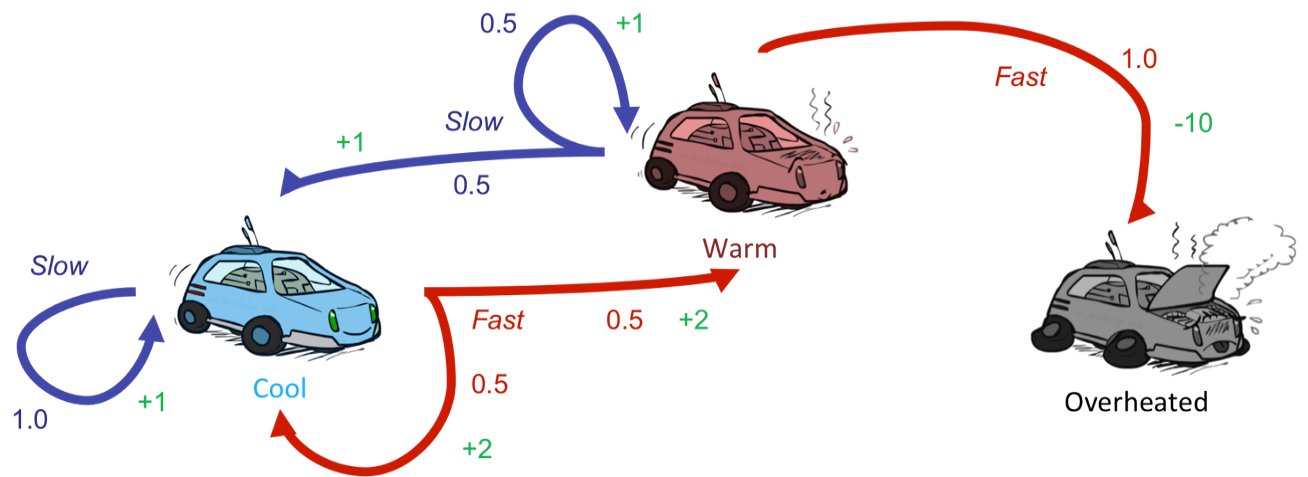 Offline (MDPs) vs. Online (RL)
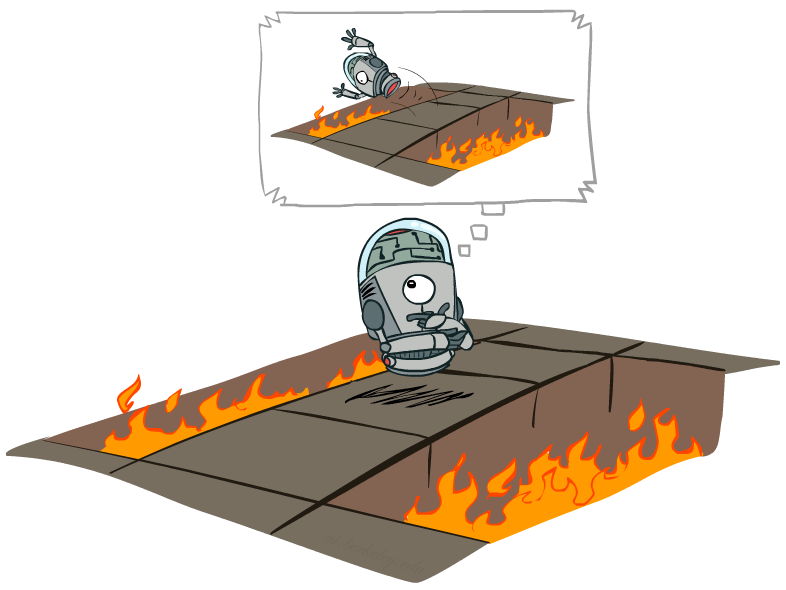 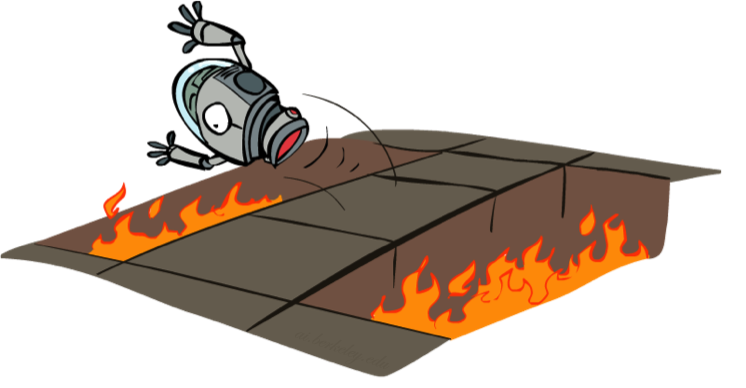 Offline Solution
Online Learning
Model-Based Learning
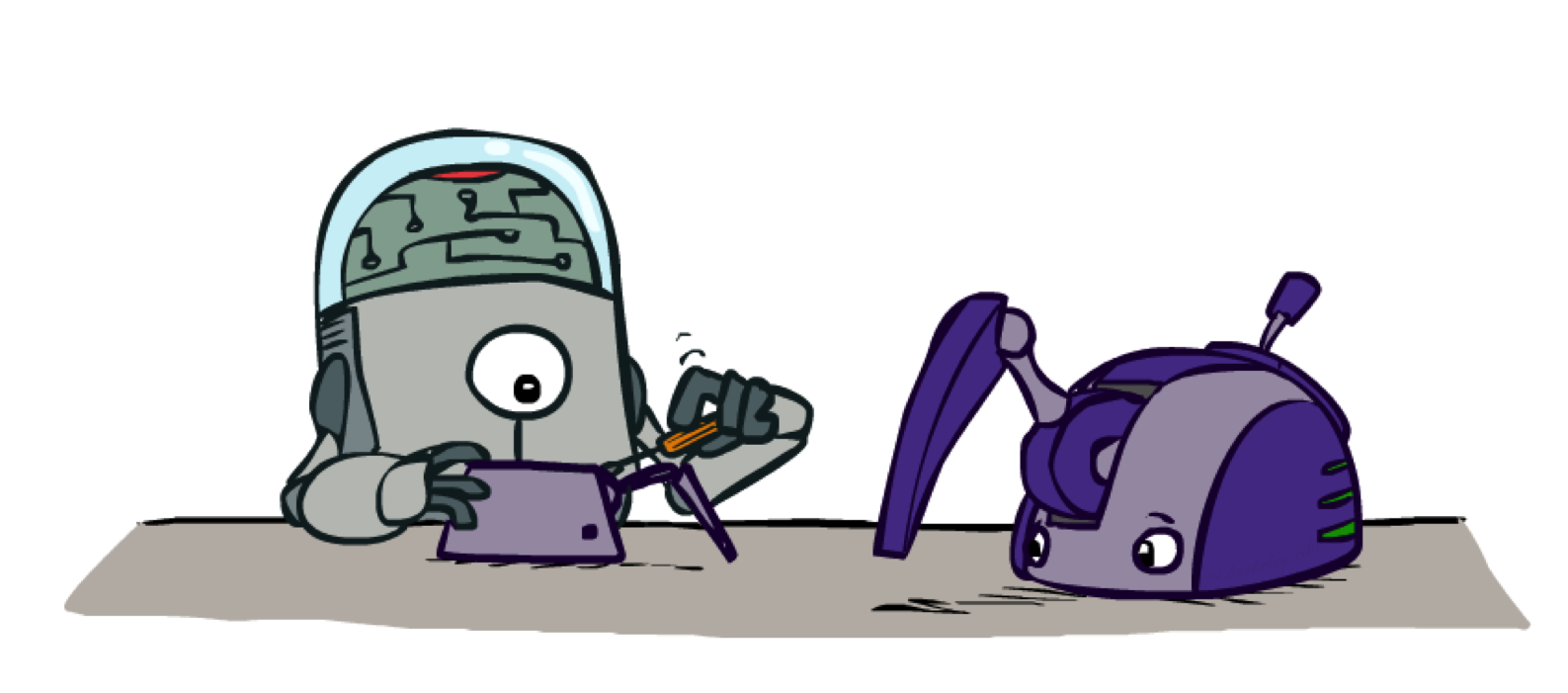 Model-Based Learning
Model-Based Idea:
Learn an approximate model based on experiences
Solve for values as if the learned model were correct

Step 1: Learn empirical MDP model
Count outcomes s’ for each s, a
Normalize to give an estimate of
Discover each                       when we experience (s, a, s’)

Step 2: Solve the learned MDP
For example, use value iteration, as before
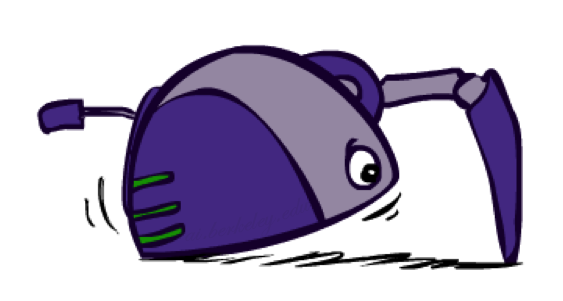 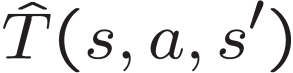 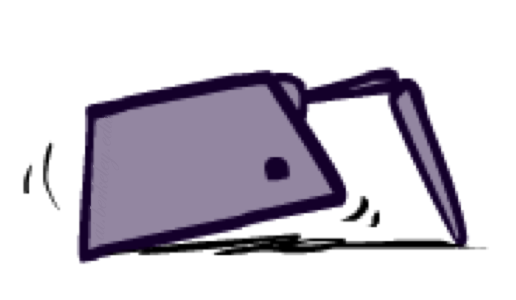 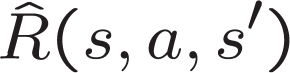 Learning an Empirical Model
Input Policy 
Observed Episodes (Training)
Learned Model
Episode 1
Episode 2
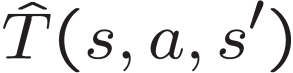 B, east, C, -1
C, east, D, -1
D, exit,  x, +10
B, east, C, -1
C, east, D, -1
D, exit,  x, +10
Episode 3
Episode 4
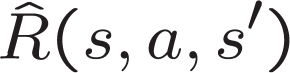 E, north, C, -1
C, east,   D, -1
D, exit,    x, +10
E, north, C, -1
C, east,   A, -1
A, exit,    x, -10
Assume:  = 1
Example: Model-Based Learning + Poll 3
Input Policy 
Observed Episodes (Training)
Learned Model
Episode 1
Episode 2
T(s,a,s’).

T(B, east, C) =
T(C, east, D) =
T(C, east, A) = 
…

R(s,a,s’).

R(B, east, C) = 
R(C, east, D) = 
R(D, exit, x) = 
…
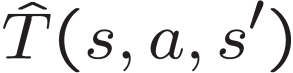 B, east, C, -1
C, east, D, -1
D, exit,  x, +10
B, east, C, -1
C, east, D, -1
D, exit,  x, +10
Episode 3
Episode 4
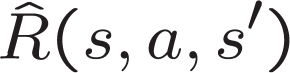 E, north, C, -1
C, east,   D, -1
D, exit,    x, +10
E, north, C, -1
C, east,   A, -1
A, exit,    x, -10
Assume:  = 1
[Speaker Notes: T(s,a,s’).

T(B, east, C) = 1.00
T(C, east, D) = 0.75
T(C, east, A) = 0.25

R(s,a,s’).

R(B, east, C) = -1
R(C, east, D) = -1
R(D, exit, x) = +10
…]
Example: Expected Age
Goal: Compute expected age of 15-281 students
Known P(A)
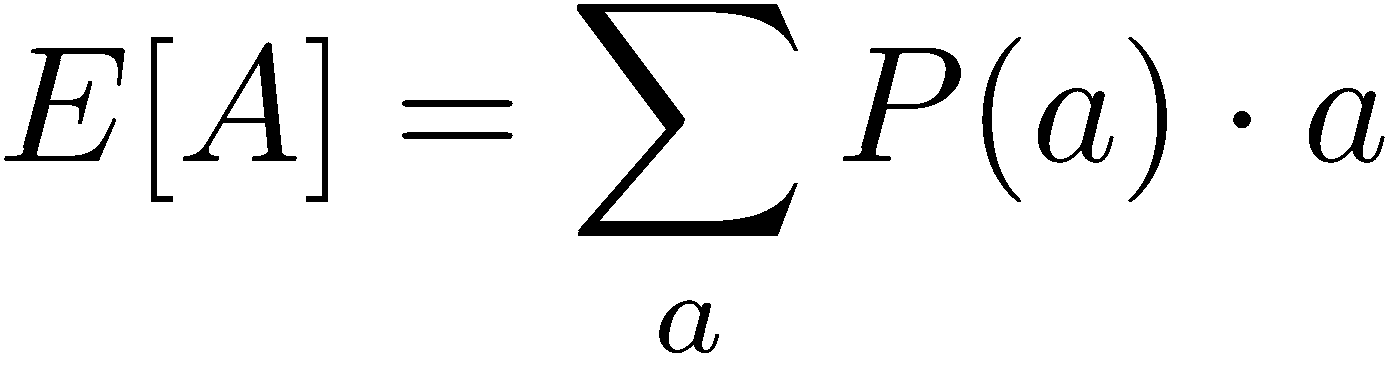 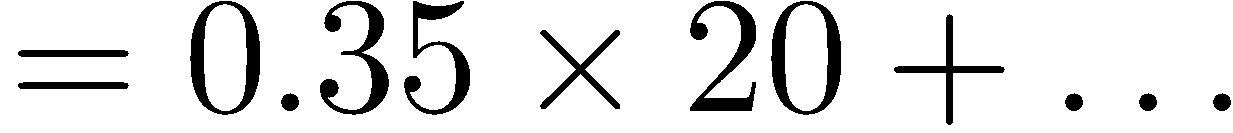 Without P(A), instead collect samples [a1, a2, … aN]
Unknown P(A): “Model Based”
Unknown P(A): “Model Free”
Why does this work?  Because eventually you learn the right model.
Why does this work?  Because samples appear with the right frequencies.
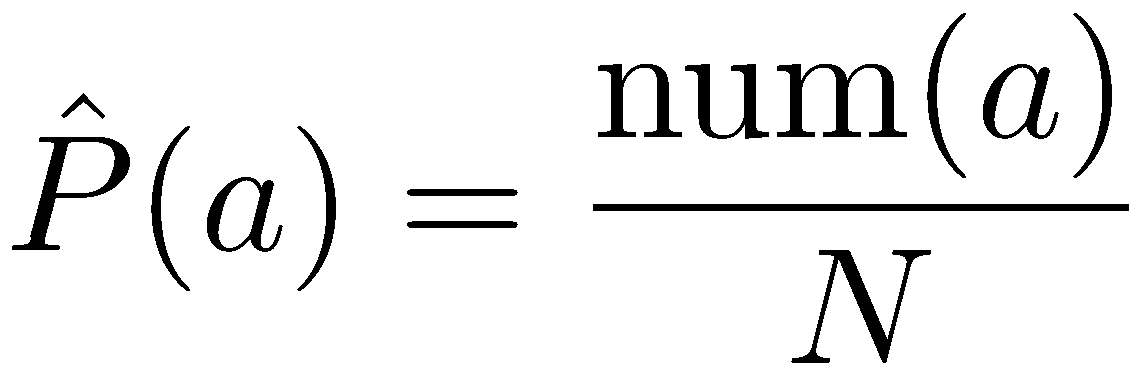 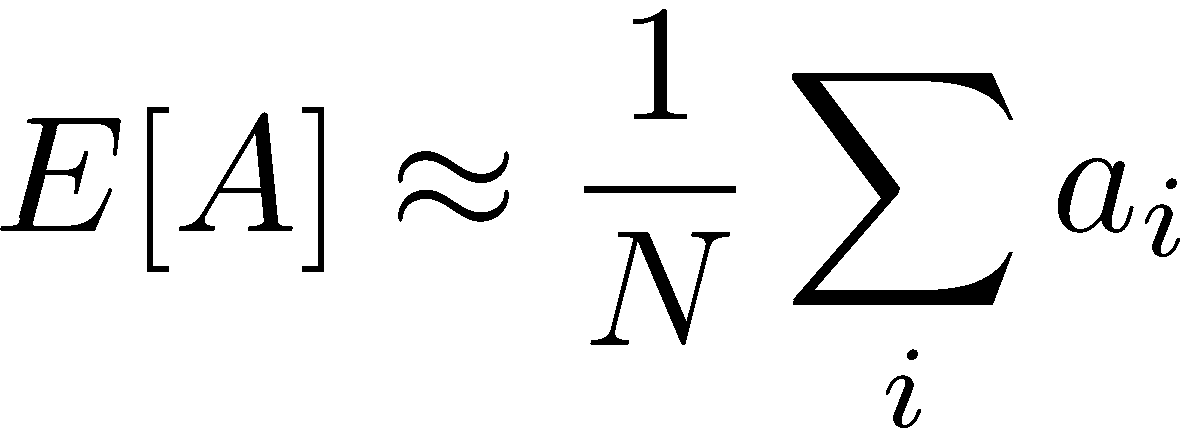 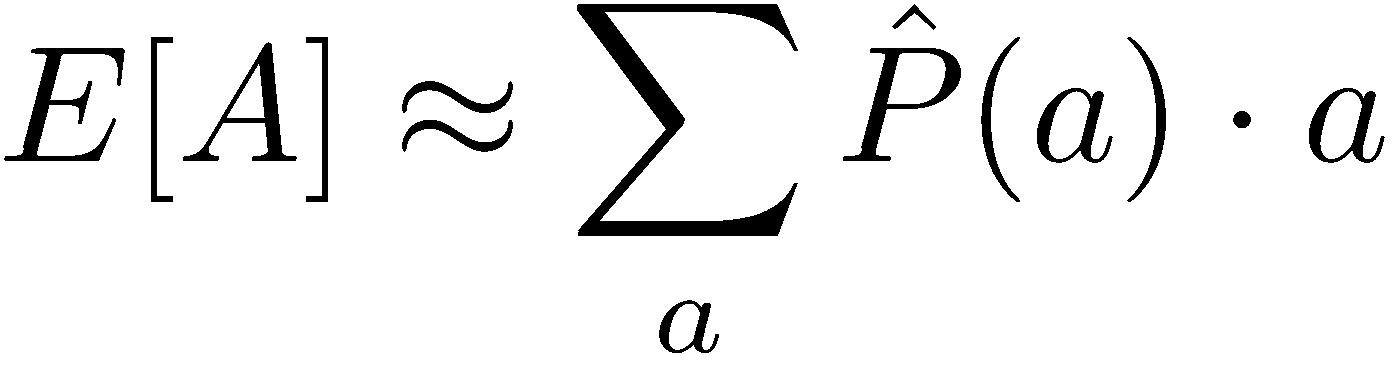 Model-free Learning
Passive Reinforcement Learning
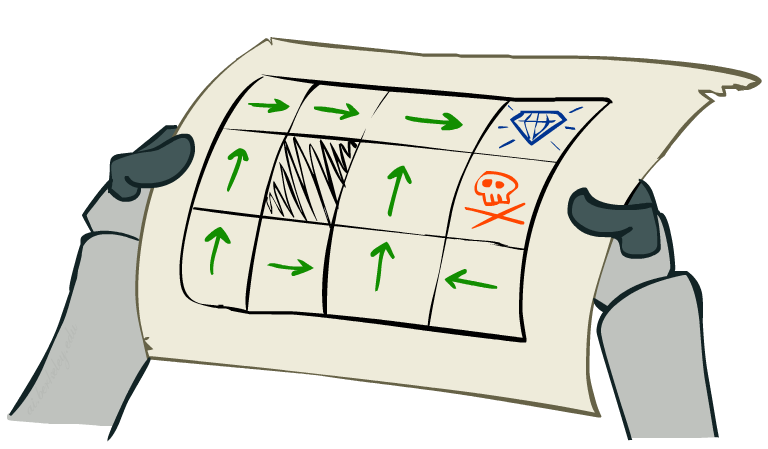 Passive Reinforcement Learning
Simplified task: policy evaluation
Input: a fixed policy (s)
You don’t know the transitions T(s,a,s’)
You don’t know the rewards R(s,a,s’)
Goal: learn the state values

In this case:
Learner is “along for the ride”
No choice about what actions to take
Just execute the policy and learn from experience
This is NOT offline planning!  You actually take actions in the world.
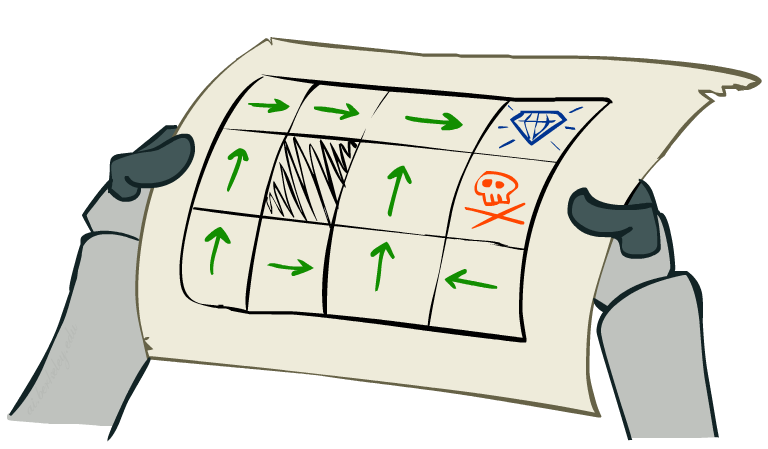 Direct Evaluation
Goal: Compute values for each state under 

Idea: Average together observed sample values
Act according to 
Every time you visit a state, write down what the sum of discounted rewards turned out to be
Average those samples

This is called direct evaluation
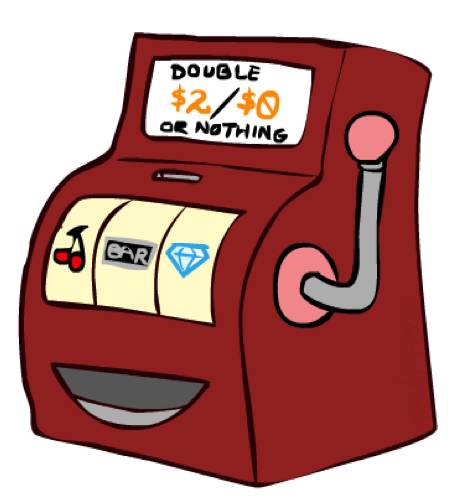 Direct Evaluation
Goal: Compute values for each state under 

Idea: Average together observed sample values
Act according to 
Every time you visit a state, write down what the sum of discounted rewards turned out to be
Average those samples

This is called direct evaluation
Example: Direct Evaluation
Input Policy 
Observed Episodes (Training)
Output Values
Episode 1
Episode 2
A:

B:

C:

D:

E:
B, east, C, -1
C, east, D, -1
D, exit,  x, +10
B, east, C, -1
C, east, D, -1
D, exit,  x, +10
Episode 3
Episode 4
E, north, C, -1
C, east,   D, -1
D, exit,    x, +10
E, north, C, -1
C, east,   A, -1
A, exit,    x, -10
Assume:  = 1
Algorithm: Average all total/future rewards that start at each state
[Speaker Notes: A = -10
D = +10
C = (10-1)+(10-1)+(10-1)+(-10-1)/4 = 16/4 = 4
B = (8 + 8)/2 = 8
E = 8+-12/2 = -2]
Problems with Direct Evaluation
Output Values
What’s good about direct evaluation?
It’s easy to understand
It doesn’t require any knowledge of T, R
It eventually computes the correct average values, using just sample transitions

What bad about it?
It wastes information about state connections
Each state must be learned separately
So, it takes a long time to learn
-10
+8
+4
+10
-2
If B and E both go to C under this policy, how can their values be different?
s
(s)
s, (s)
s, (s),s’
s’
Why Not Use Policy Evaluation?
Simplified Bellman updates calculate V for a fixed policy:
Each round, replace V with a one-step-look-ahead layer over V






This approach fully exploited the connections between the states
Unfortunately, we need T and R to do it!

Key question: how can we do this update to V without knowing T and R?
In other words, how to we take a weighted average without knowing the weights?
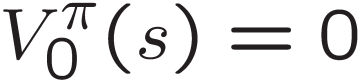 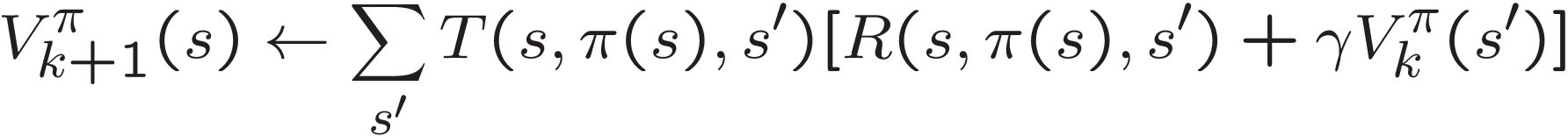 Sample-Based Policy Evaluation?
We want to improve our estimate of V by computing these averages:


Idea: Take samples of outcomes s’ (by doing the action!) and average
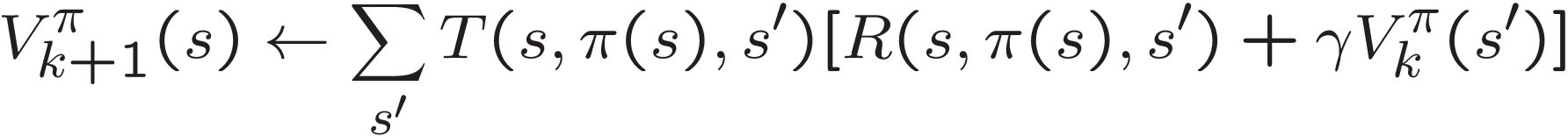 s, (s),s’
s
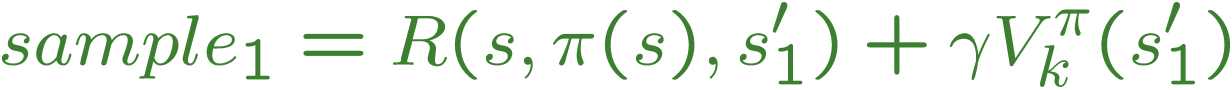 s'
(s)
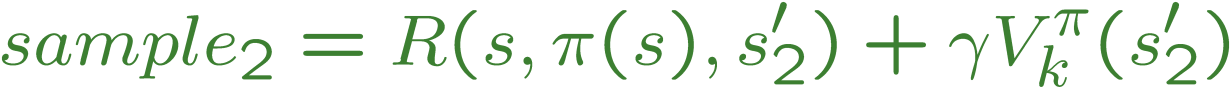 s1'
s, (s)
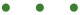 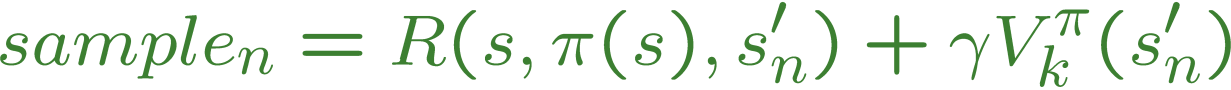 s3'
s2'
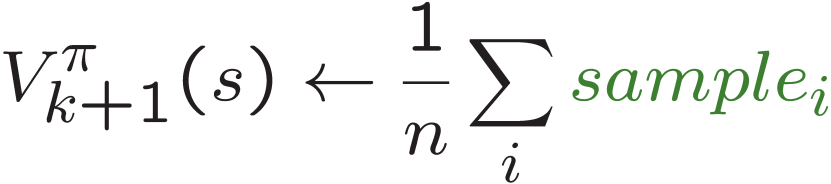 Almost!  But we can’t rewind time to get sample after sample from state s.
Temporal Difference Learning
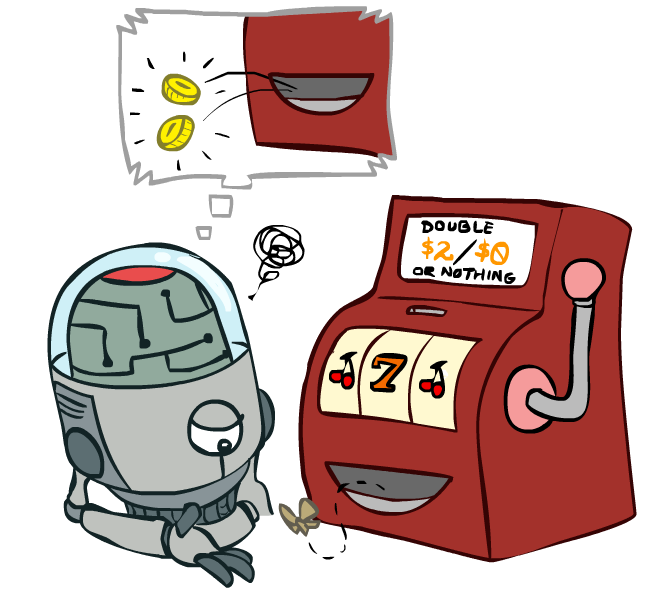 Temporal Difference Learning
Big idea: learn from every experience!
Update V(s) each time we experience a transition (s, a, s’, r)
Likely outcomes s’ will contribute updates more often

Temporal difference learning of values
Policy still fixed, still doing evaluation!
Move values toward value of whatever successor occurs: running average
s
(s)
s, (s)
s’
Sample of V(s):
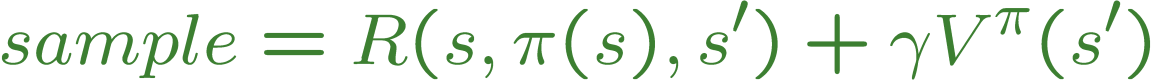 Update to V(s):
Temporal Difference Learning
Big idea: learn from every experience!
Update V(s) each time we experience a transition (s, a, s’, r)
Likely outcomes s’ will contribute updates more often

Temporal difference learning of values
Policy still fixed, still doing evaluation!
Move values toward value of whatever successor occurs: running average
s
(s)
s, (s)
s’
Sample of V(s):
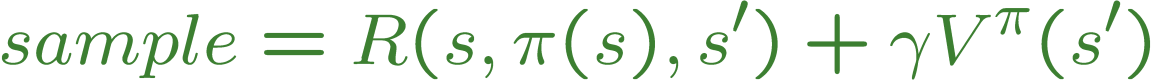 Update to V(s):
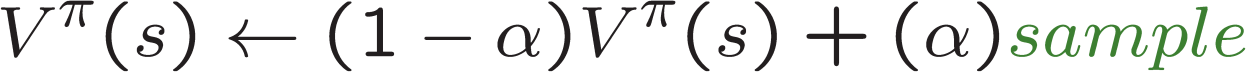 Same update:
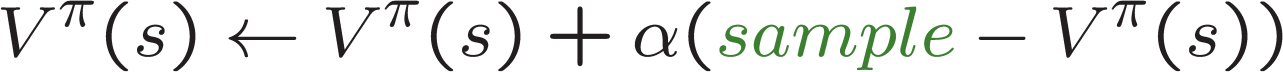 Exponential Moving Average
Exponential moving average 
The running interpolation update:

Makes recent samples more important:




Forgets about the past (distant past values were wrong anyway)

Decreasing learning rate (alpha) can give converging averages
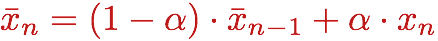 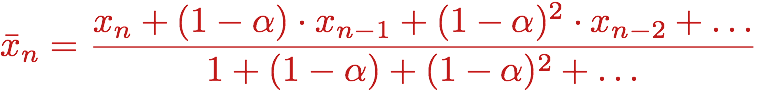 Example: Temporal Difference Learning: Poll 4
States
Observed Transitions
B, east, C, -2
C, east, D, -2
Assume:  = 1, α = 0.2
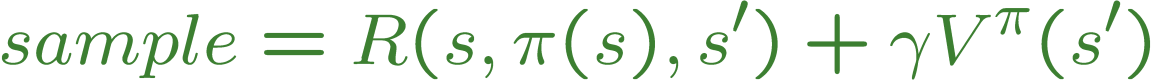 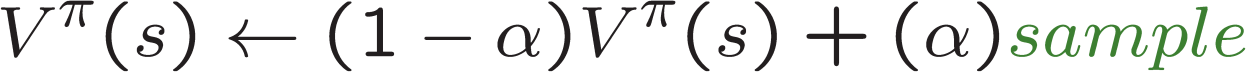 [Speaker Notes: i = 0.8*0 + 0.2*(-2) = -0.4
ii = -0.4 (doesn’t change)
iii = 0.8*0 + 0.2*(-2+8) = 1.2]
Active Reinforcement Learning
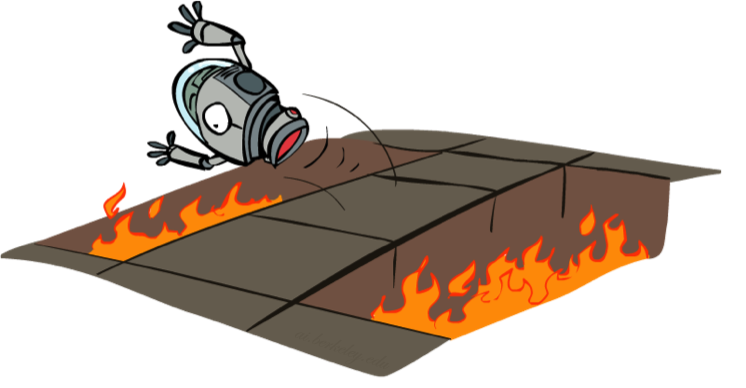 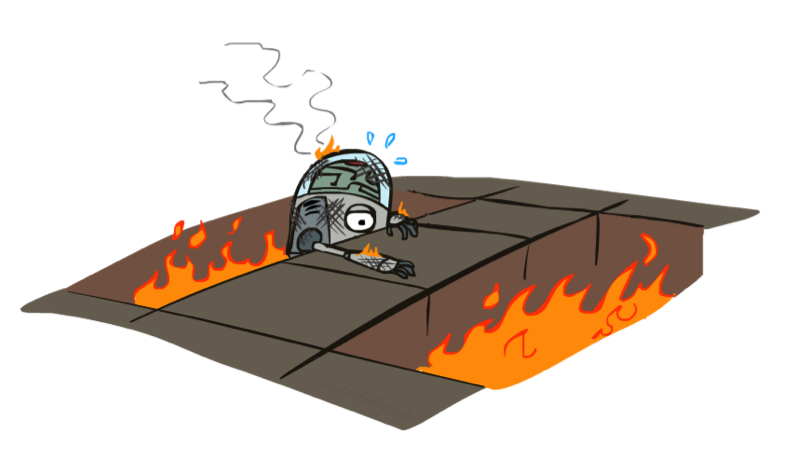 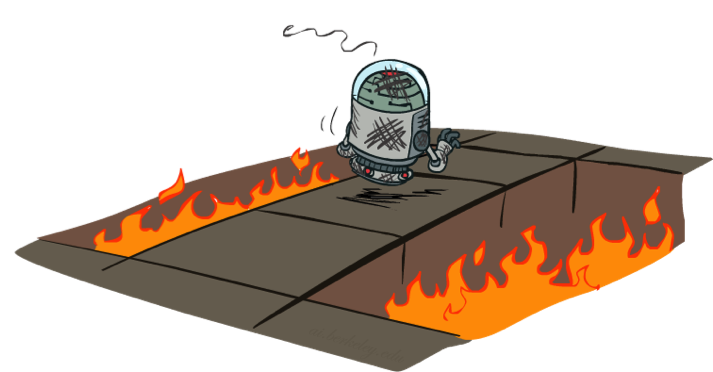 s
a
s, a
s,a,s’
s’
Problems with TD Value Learning
TD value leaning is a model-free way to do policy evaluation, mimicking Bellman updates with running sample averages
However, if we want to turn values into a (new) policy, we’re sunk:




Idea: learn Q-values, not values
Makes action selection model-free too!
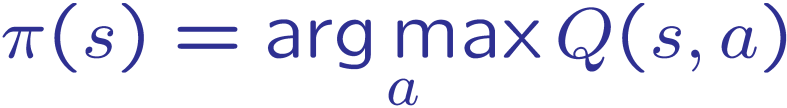 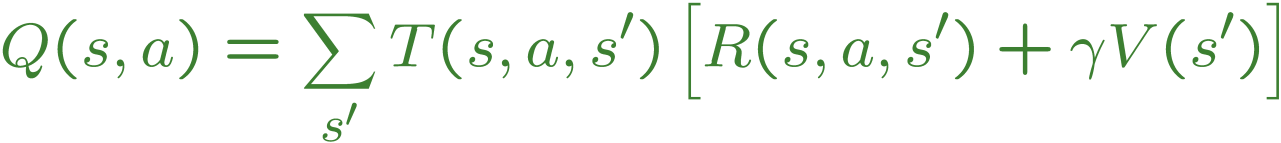 Active Reinforcement Learning
Full reinforcement learning: optimal policies (like value iteration)
You don’t know the transitions T(s,a,s’)
You don’t know the rewards R(s,a,s’)
You choose the actions now
Goal: learn the optimal policy / values

In this case:
Learner makes choices!
Fundamental tradeoff: exploration vs. exploitation
This is NOT offline planning!  You actually take actions in the world and find out what happens…
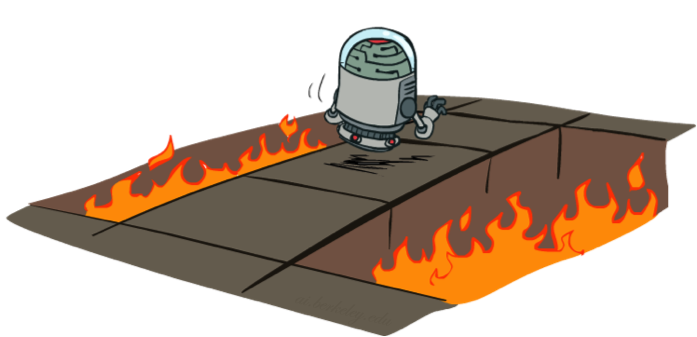 Detour: Q-Value Iteration
Value iteration: find successive (depth-limited) values
Start with V0(s) = 0, which we know is right
Given Vk, calculate the depth k+1 values for all states:




But Q-values are more useful, so compute them instead
Start with Q0(s,a) = 0, which we know is right
Given Qk, calculate the depth k+1 q-values for all q-states:
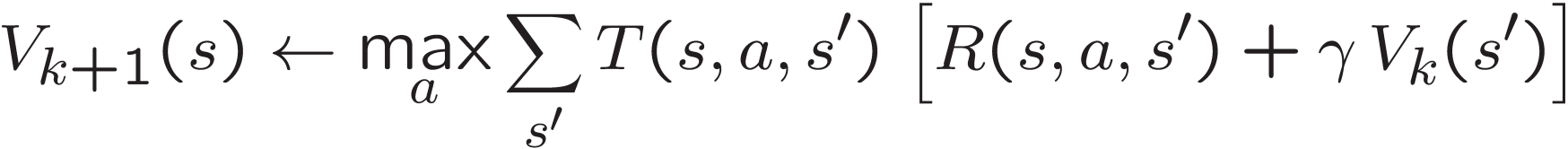 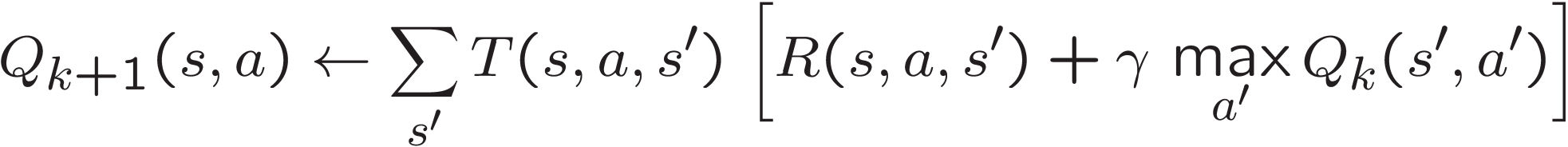 Q-Learning
Q-Learning: sample-based Q-value iteration


Learn Q(s,a) values as you go
Receive a sample (s,a,s’,r)
Consider your old estimate:
Consider your new sample estimate:


Incorporate the new estimate into a running average:
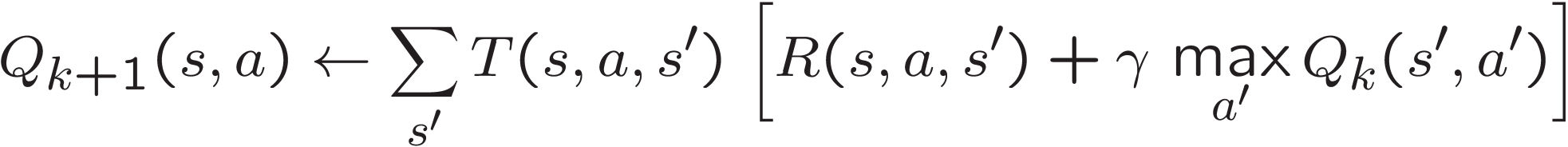 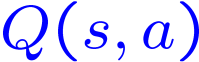 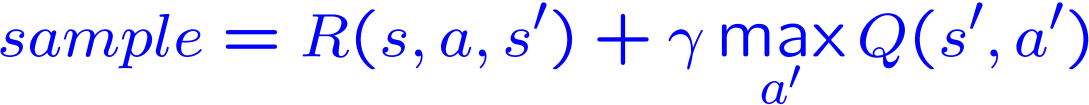 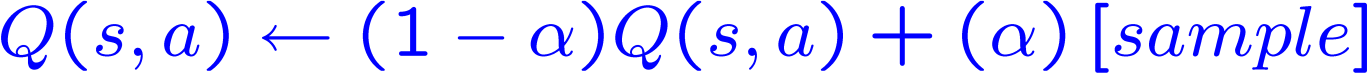 Q-Learning
We’d like to do Q-value updates to each Q-state:


But can’t compute this update without knowing T, R

Instead, compute average as we go
Receive a sample transition (s,a,r,s’)
This sample suggests


But we want to average over results from (s,a)  (Why?)
So keep a running average
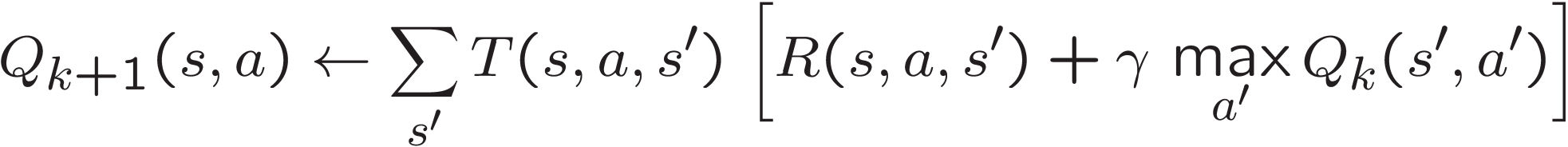 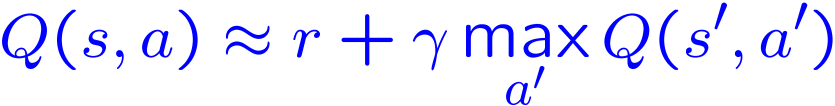 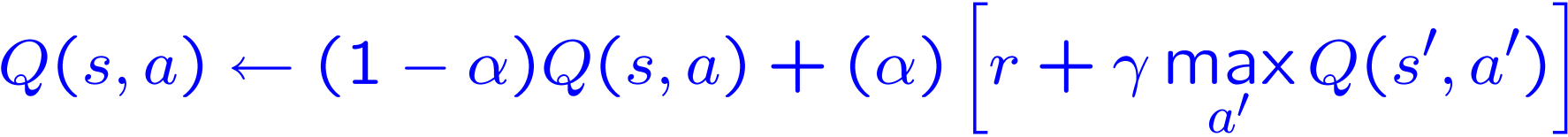 Q-Learning Properties
Amazing result: Q-learning converges to optimal policy -- even if you’re acting suboptimally!

This is called off-policy learning

Caveats:
You have to explore enough
You have to eventually make the learning rate
	small enough
… but not decrease it too quickly
Basically, in the limit, it doesn’t matter how you select actions (!)
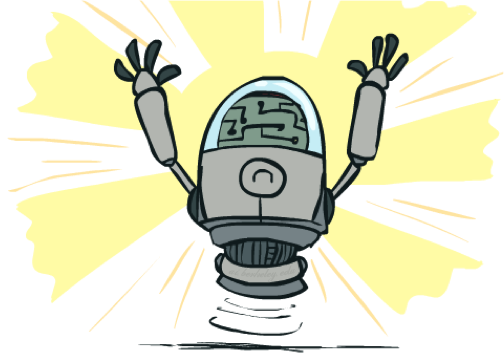 Example: Q-Learning + Poll 5
Input Policy 
Observed Episodes (Training)
Output Values
Episode 1
Episode 2
B, east, C, -1
C, east, D, -1
D, exit,  x, +10
B, east, C, -1
C, east, D, -1
D, exit,  x, +10
Episode 3
Episode 4
E, north, C, -1
C, east,   D, -1
D, exit,    x, +10
E, north, C, -1
C, east,   A, -1
A, exit,    x, -10
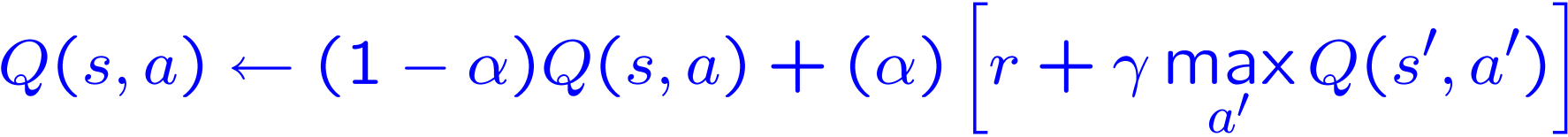 [Speaker Notes: For episode 1:
Initialize all Qs to 0
Q(B,East) = -.5
Q(C,East) = -.5
Q(D,exit) = 10

Episode 2:
Q(B,East) = -.75 = (.5*-.5)+(.5*(-1+0))
Q(C,East) = 4.25 = (.5*-.5)+(.5*(-1+10))
Q(D,exit) = 10

Episode 3:
Q(E,North) = 1.625
Q(C,East) = 6.625
Q(D,exit) = 10

Episode 4:
Q(E,North) = 3.625
Q(C,East) = 2.8125
Q(A,exit) = -10]